Chapter Three - Relationships Between Entities (Conceptual Data Model)
Introduction to Database Systems Modeling and AdministrationJames M. Reneau Ph.D.
2025-02-17
Introduction to Database Systems Modeling and Administration - C) 2025 J.M.Reneau Ph.D. - ALL RIGHTS RESERVED
Introduction
Relationships
Conceptual Data Model (CDM)
Urinary, binary and ternary relationships
Cardinality of relationships.
Specialization and Generalization of Entities
Introduction to Database Systems Modeling and Administration - C) 2025 J.M.Reneau Ph.D. - ALL RIGHTS RESERVED
Arity of Relationships
Arity means the count of values.
Three most common types of relationships in a CDM:
binary relationships,
unary relations, and
ternary relationships
Introduction to Database Systems Modeling and Administration - C) 2025 J.M.Reneau Ph.D. - ALL RIGHTS RESERVED
Binary Relationship
A binary relationship exists between two entities.
The box in the middle (divided into two parts) describes the relationship.
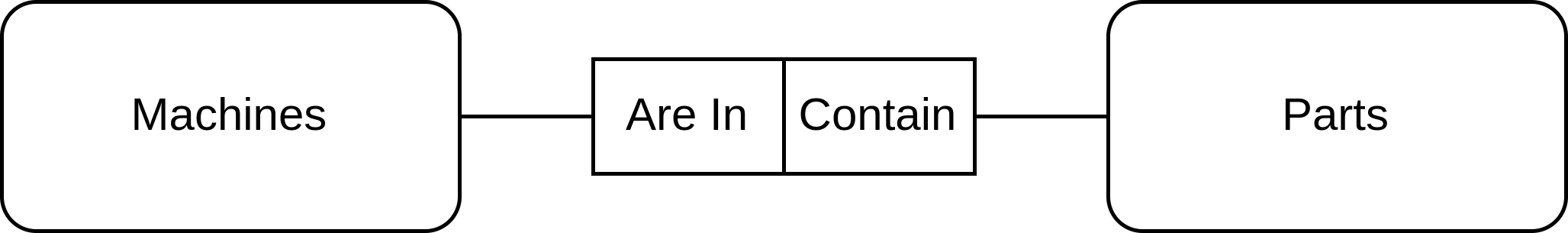 Binary Relationship - Machine to Parts
Introduction to Database Systems Modeling and Administration - C) 2025 J.M.Reneau Ph.D. - ALL RIGHTS RESERVED
Unary (recursive) Relationship
In a unary relationship, an entity can refer to itself (recursive).
Example:
part replaces another part,
employee manages another employee,
…
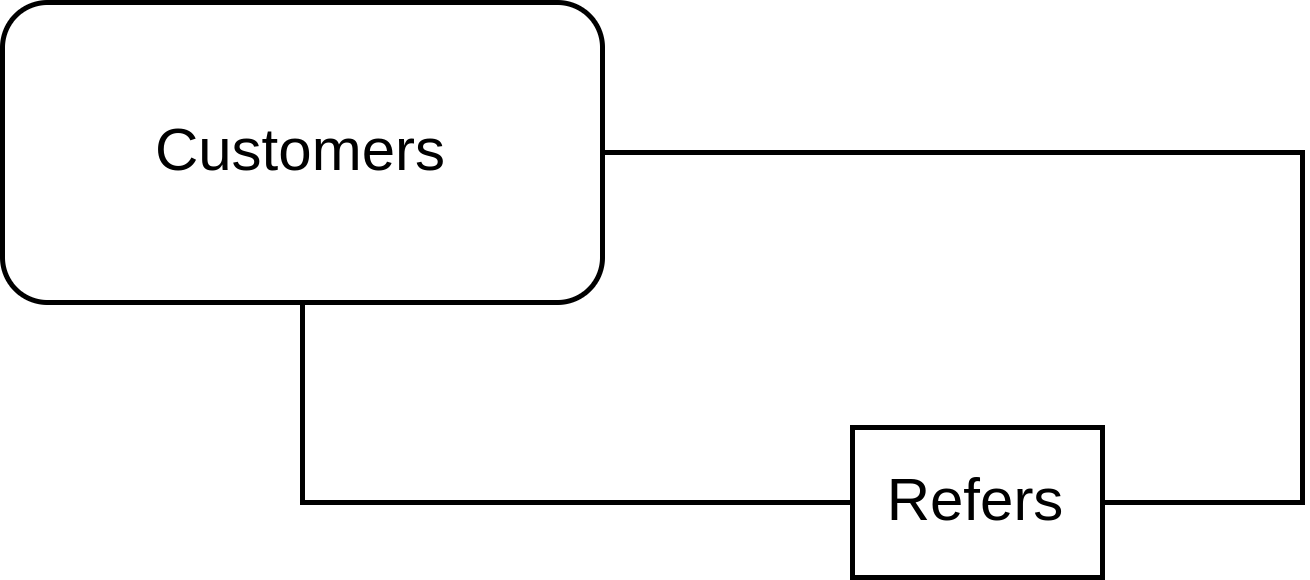 Unary Relationship - Customer Referals
Introduction to Database Systems Modeling and Administration - C) 2025 J.M.Reneau Ph.D. - ALL RIGHTS RESERVED
Ternary Relationship
A ternary relationship exists between three entities.
Something that depends on two entities.
Can be reduced into two binary relationships with one entity in middle.
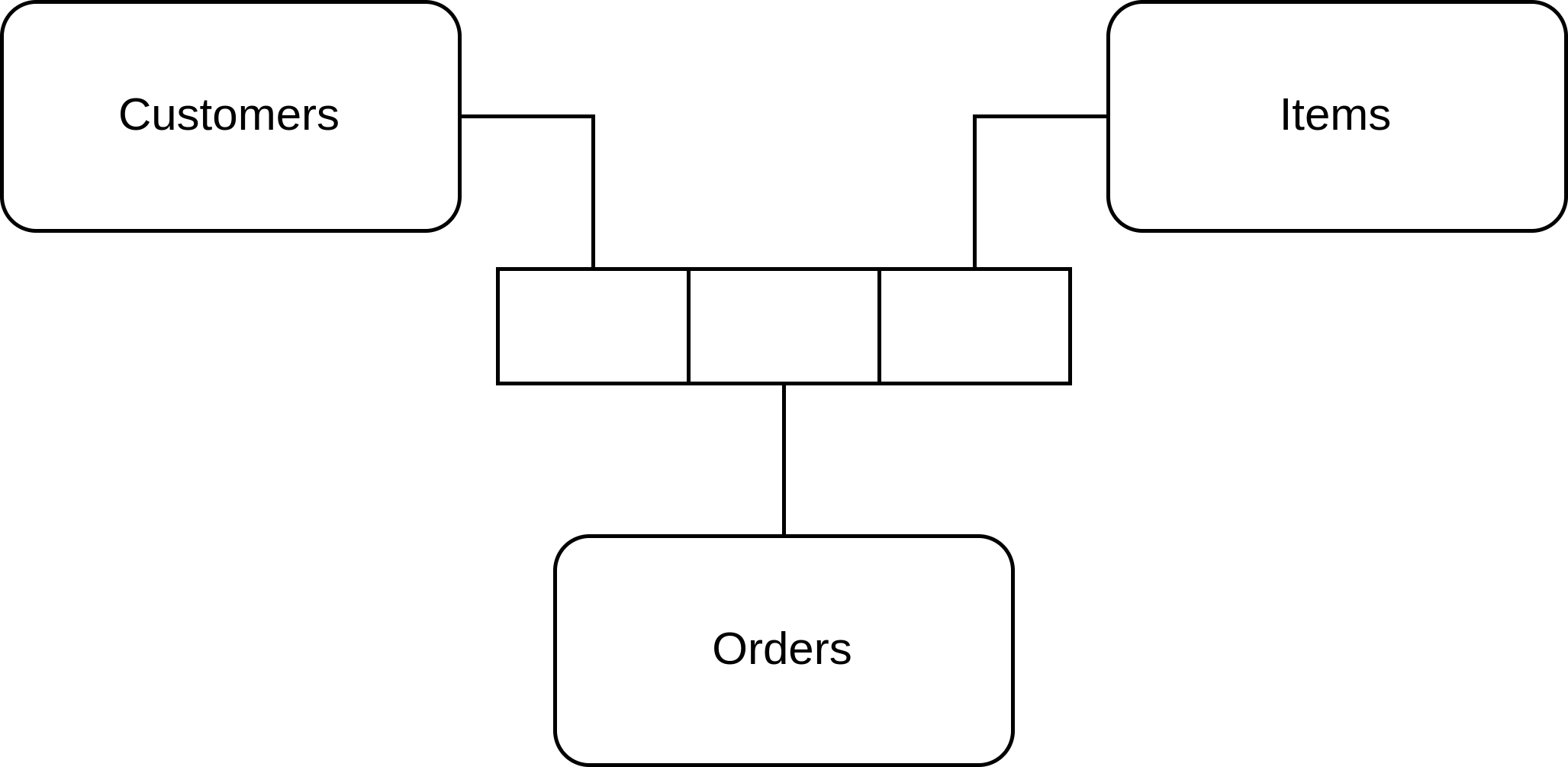 Ternary Relationship - Customer, Orders, Items
Introduction to Database Systems Modeling and Administration - C) 2025 J.M.Reneau Ph.D. - ALL RIGHTS RESERVED
Cardinality of Relationships
Cardinality is the count of entities on each side of a relationship.
Notice that there is a bar above the left half of the binary relationship symbol. This bar means “At Most One”.
Bar may be over either, both, or none.
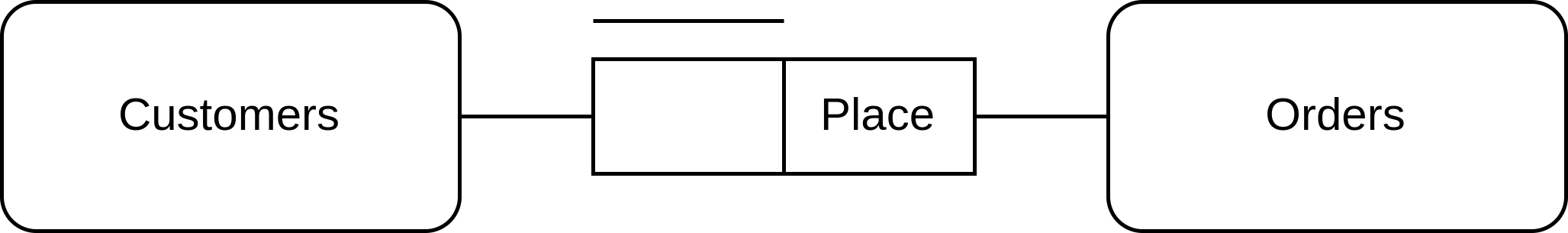 Conceptual Data Model - One to Many - Customer to Orders
Introduction to Database Systems Modeling and Administration - C) 2025 J.M.Reneau Ph.D. - ALL RIGHTS RESERVED
Conceptual Data Model (CDM) - Example
A person owns zero or more vehicles.
A vehicle is owned by one person.
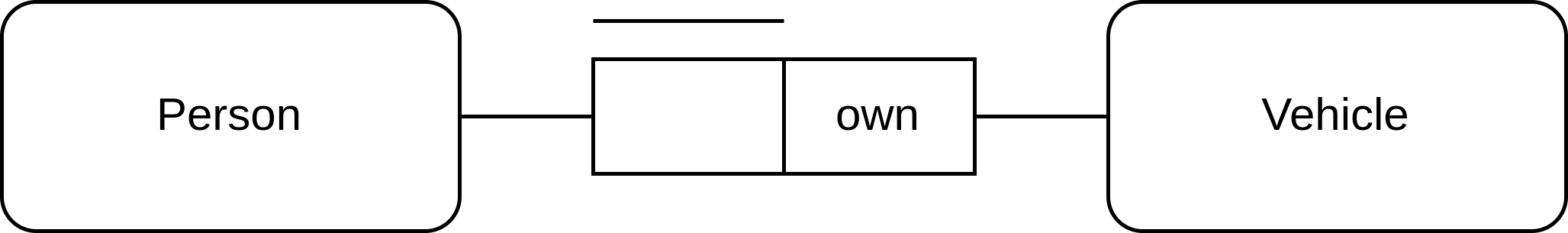 CDM - One to Many - Person to Vehicle
Introduction to Database Systems Modeling and Administration - C) 2025 J.M.Reneau Ph.D. - ALL RIGHTS RESERVED
Generalization
Entities may be generalized with an “is a” relationship.
Drawn with arrow from special to general entity.
Example
Vendor is a person.
Customer is a person.
…
Person may be several.
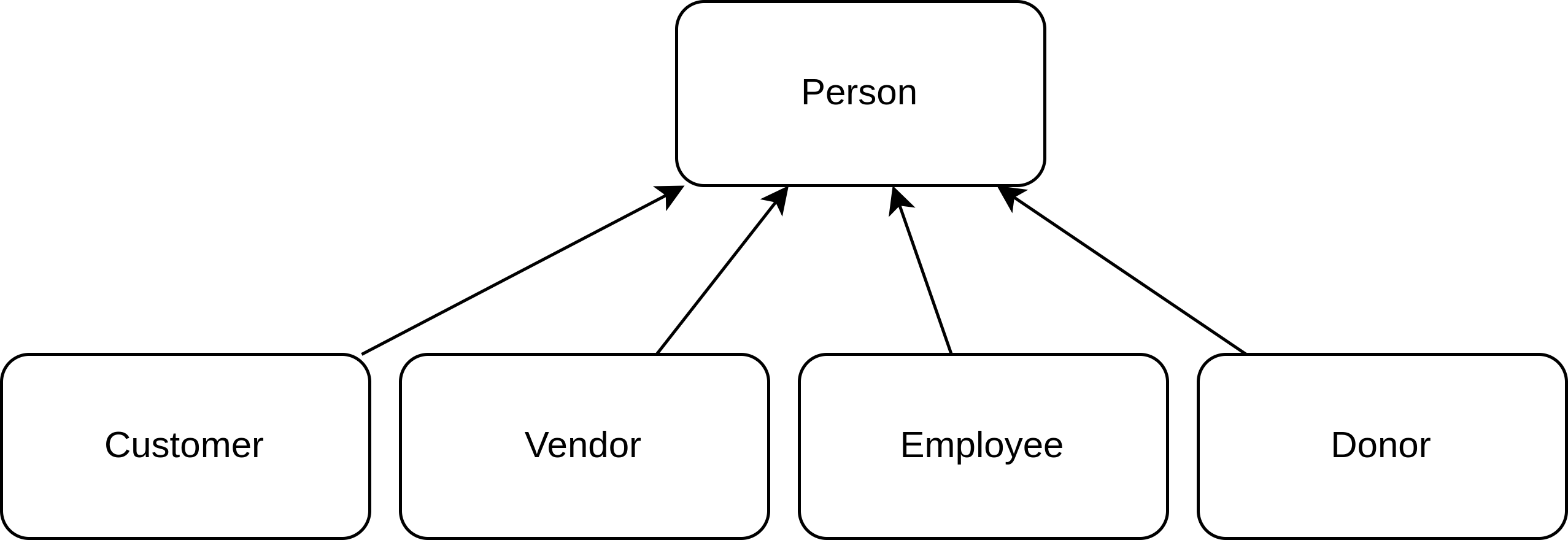 CDM - Non-Exclusive Generalization - People
Introduction to Database Systems Modeling and Administration - C) 2025 J.M.Reneau Ph.D. - ALL RIGHTS RESERVED
Specialization
We may go the other direction and specialize.
This is a “has a” relation.
Arrow still points toward general.
Example:
Vehicles have types
car, truck, …
Pets have species
cat, dog, …
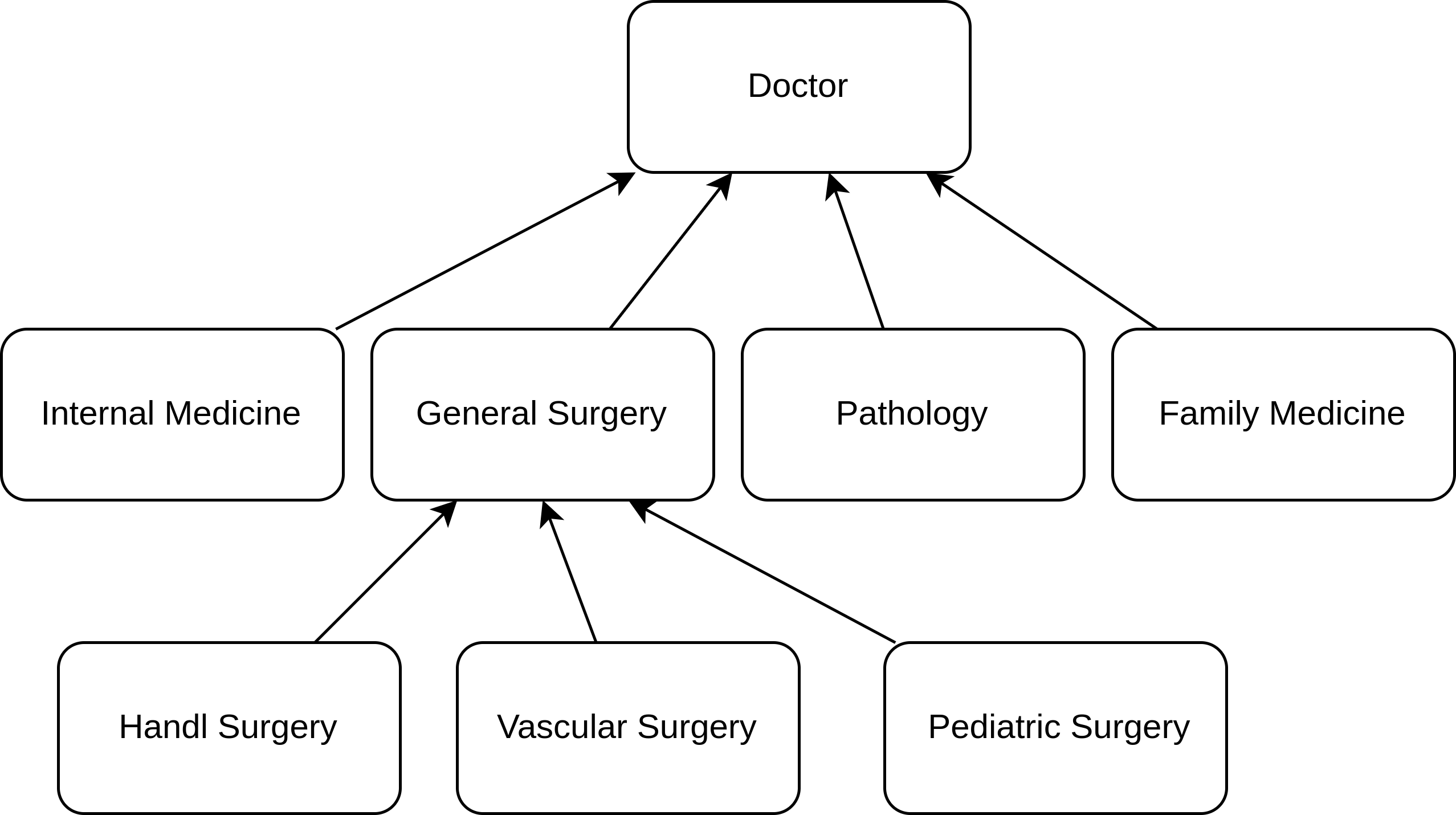 CDM - Non-Exclusive Specialization - Doctors
Introduction to Database Systems Modeling and Administration - C) 2025 J.M.Reneau Ph.D. - ALL RIGHTS RESERVED
Specialization Hierarchy
Generalization and Specialization are part of a Specialization Hierarchy.
Hierarchy may be:
Non-Exclusive
Generalization may have several specializations.
Several specializations may be one generalized entity.
Exclusive
A generalization may only be zero or one specialization.
Introduction to Database Systems Modeling and Administration - C) 2025 J.M.Reneau Ph.D. - ALL RIGHTS RESERVED
Drawing Exclusive Specialization Hierarchy
Exclusive - has dotted line with circled ‘x’ across arrow.
Non-Exclusive - no notation on arrows.
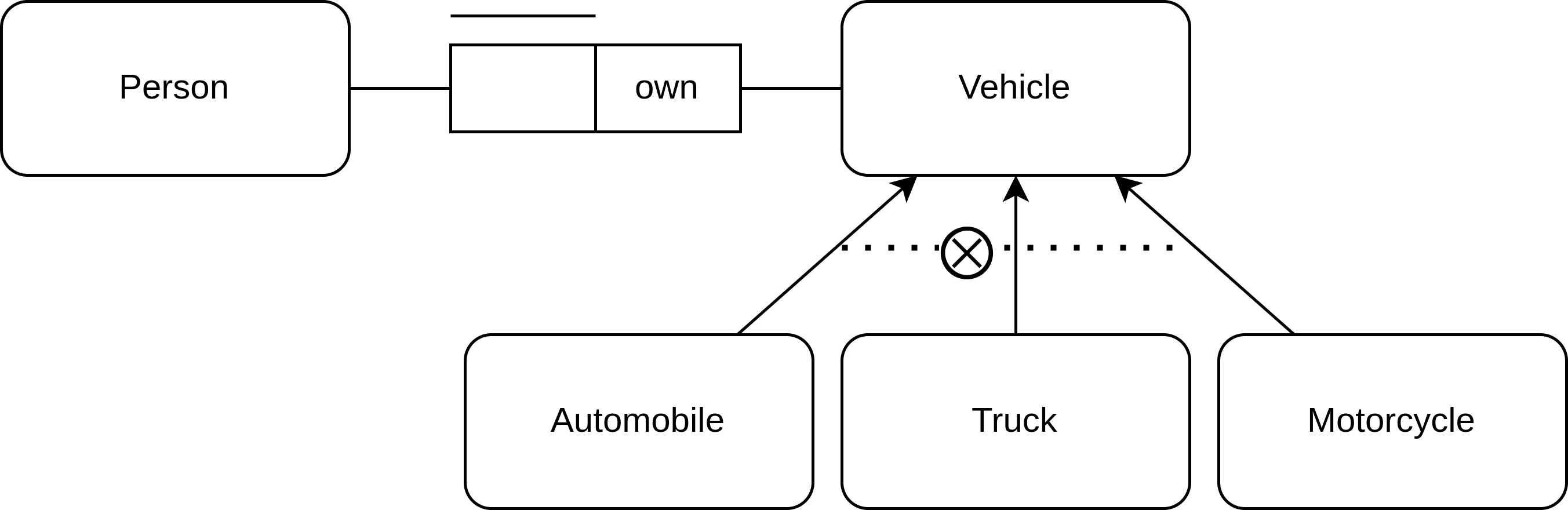 CDM - Exclusive Specialization - Vehicles
Introduction to Database Systems Modeling and Administration - C) 2025 J.M.Reneau Ph.D. - ALL RIGHTS RESERVED